Barbara Kryszyłowicz
The female factor – gender balance in the law enforcement
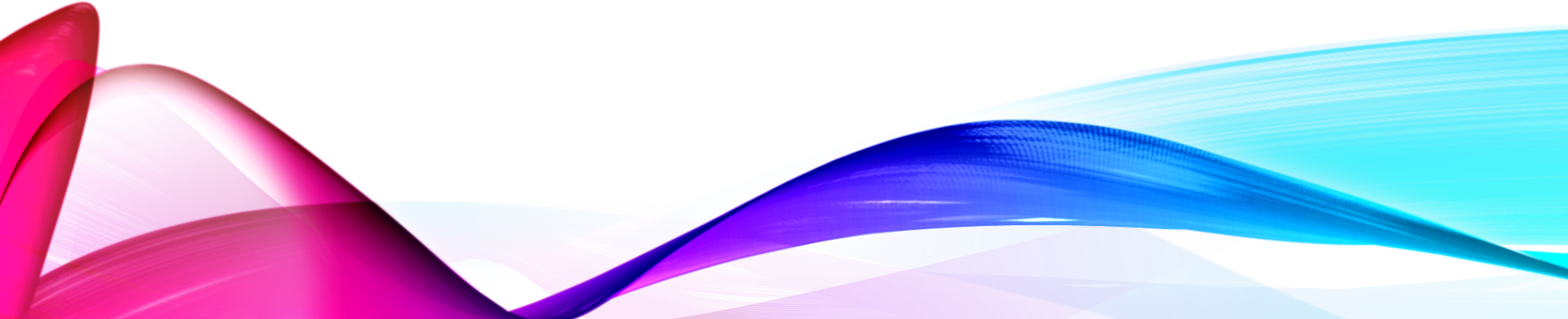 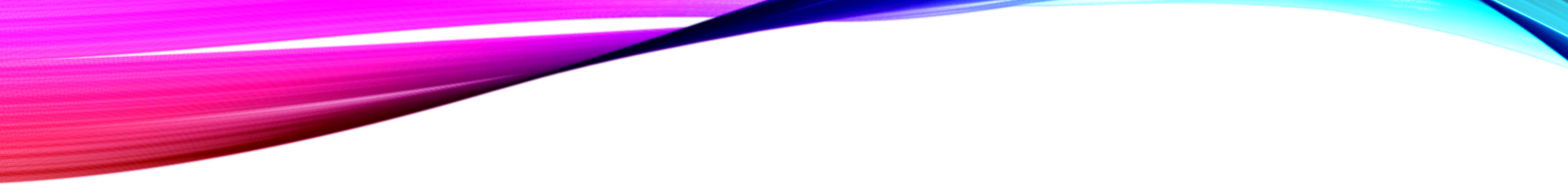 Introduction
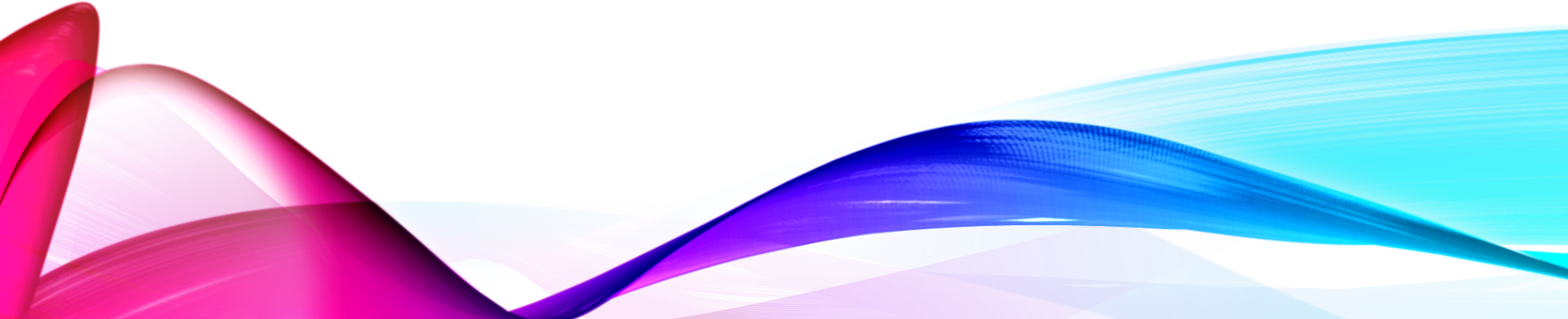 FIRTS CHAPTER
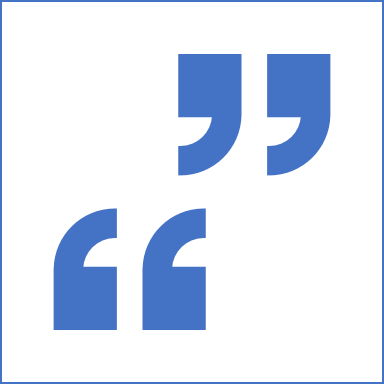 The first chapter of my work is based on the introduction to the topic. I explain the various definitions needed to understand the whole topic of women in individuals, and in the context of feminism. I’m explaing the differences in extreme feminism. Also what changes should be in my opinion, and what the effects may be if this does not happen.
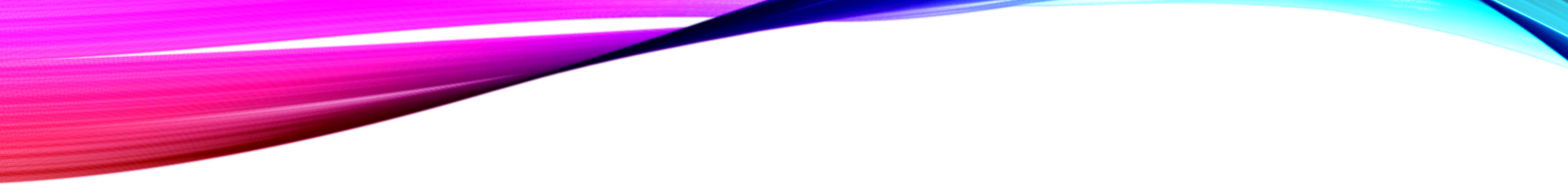 SECOND CHAPTER
LAST CHAPTER
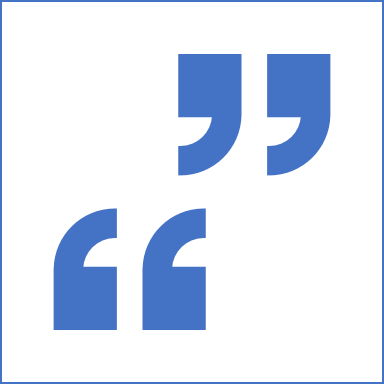 The last chapter is dedicated to the summary of my conclusions, and all experiences and feelings related to this. Will summarize whether there is something that can be changed in my opinion, and whether there is a way.
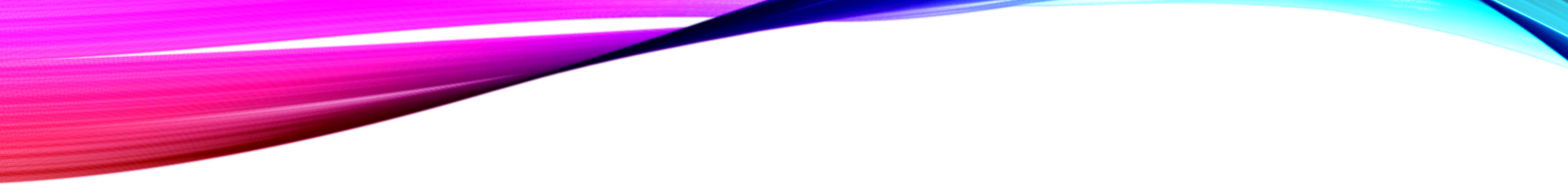 CONCULSION
Through this work I would like to show the problems of modern women in special units. Make you aware that depending on the country in which you are, the view on this problem may be different.I think it is worth looking at it more broadly from the perspective of several countries and cultural differences. The work is not intended to solve the problem, but to understand the problem itself.
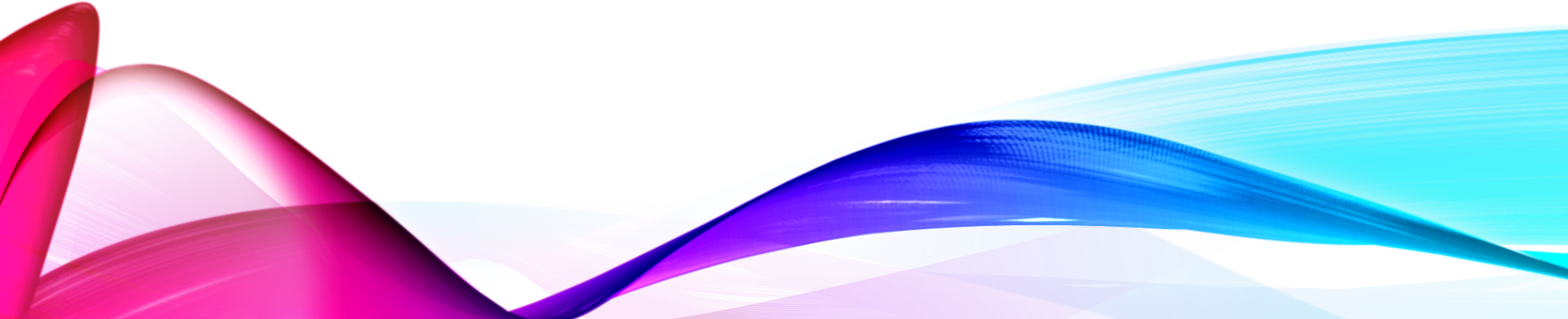 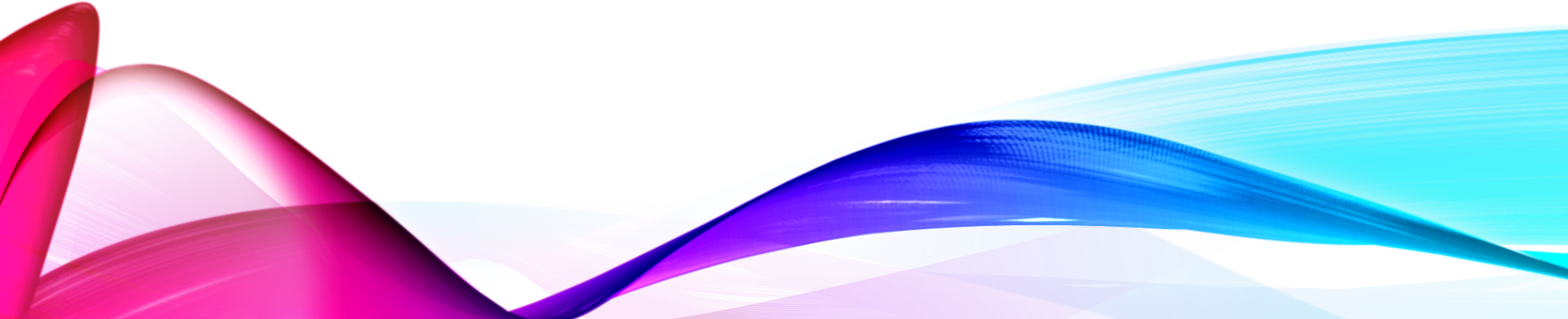 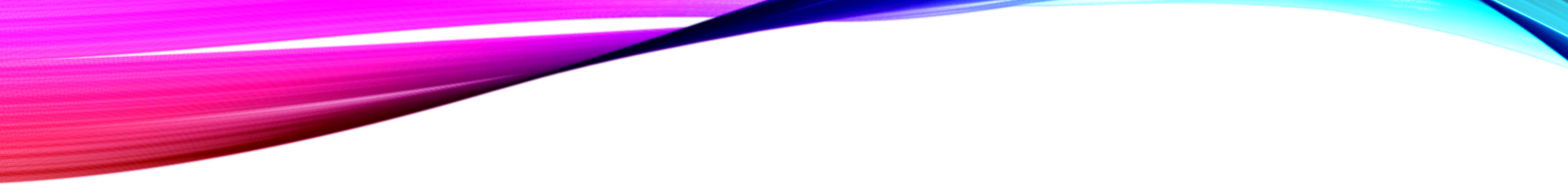 WHAT inspired me on the website:
Amna Baig, an ASP with the Pakistan Police, shares her story of how she decided to change her weapon, going all the way from using a beater to make cakes to using a pistol to fight crime:
 https://youtu.be/WW4Xm0Nh1C0

Chief Danielle Outlaw takes our hand and walks us down the road to reconciliation with her views on 21st century policing. Her Idea? To restore the humanity IN authority. That the Police and the community must have a trusted relationship and embrace commonalities or we will continue to remain at a crossroads: 
https://www.youtube.com/watch?v=iYryJIvCXx8

"From the diary of a policewoman"
A Polish woman who decided to work in the police describes exactly every important aspect. Starting from the basic information because her opinions and experiences. Unfortuletly, this is story in Polish language
https://www.youtube.com/watch?v=2xAFawm-mKM

Interviews with policewomen from various police departments. This video showed me that women manage on various subjects: https://www.youtube.com/watch?v=hCiID2Tp0wE
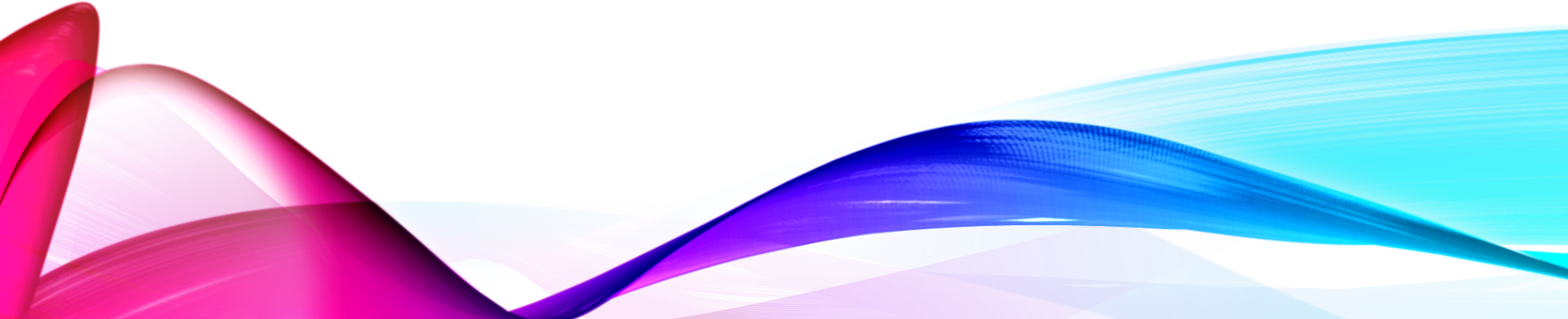 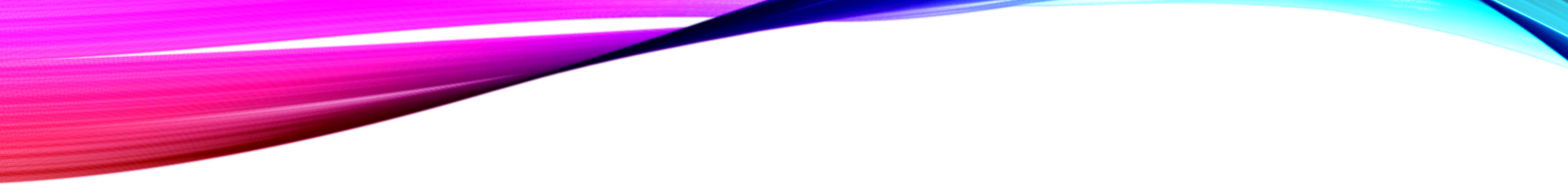 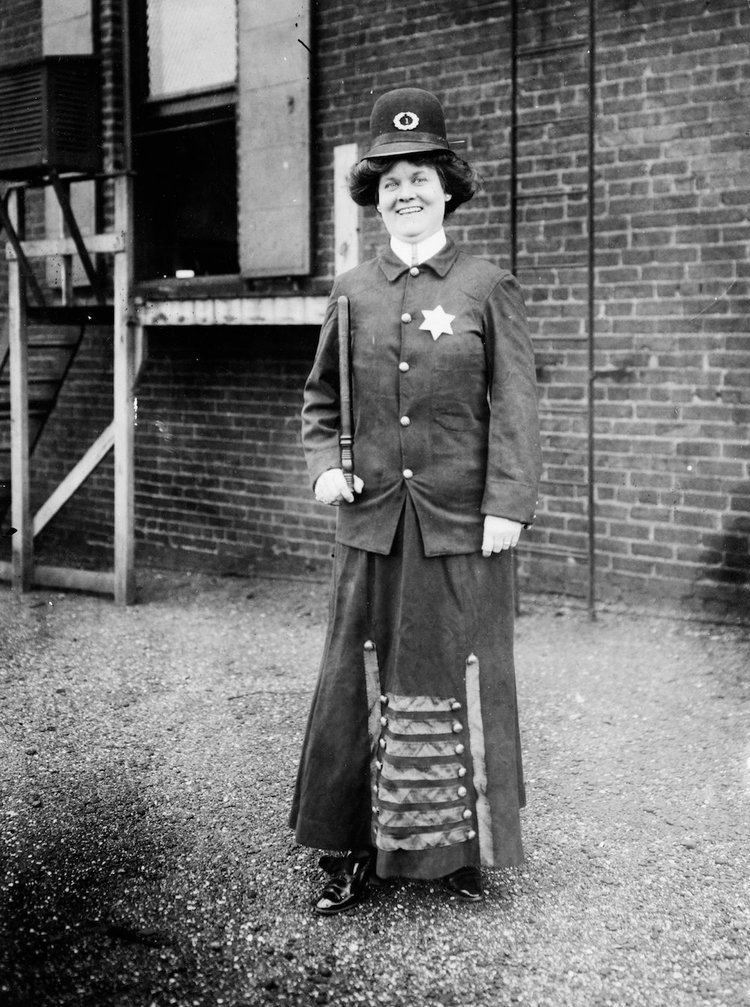 The woman who inspired me to choose this topic is Alice Stebbins Wells
(born June 13, 1873) American minister and social welfare worker who, in 1910, became the first woman appointed to the Los Angeles Police Department. Although Stebbins was not the first female police officer in the United States, she is believed to have been the first to hold powers of arrest.
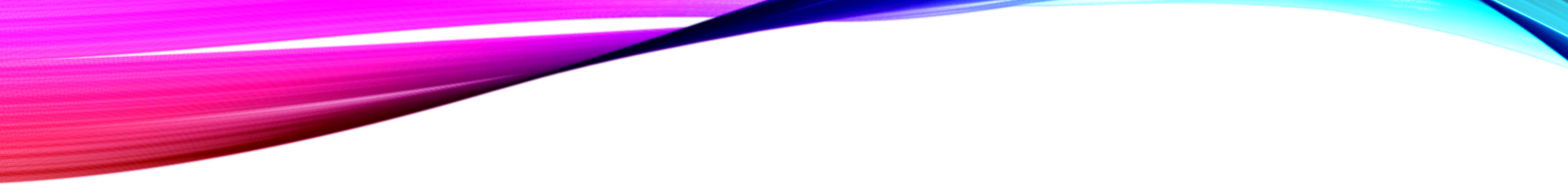 Thank you for attention 
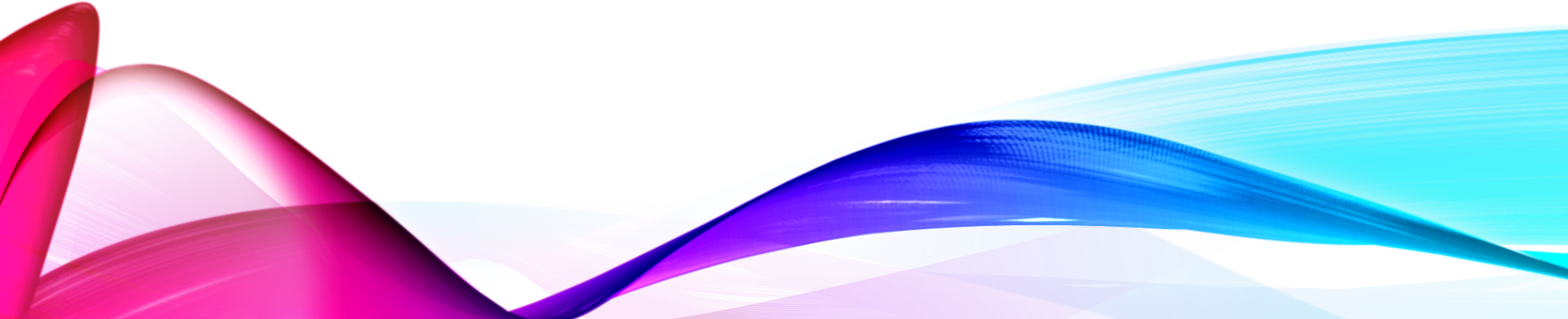